LEADERSHIP CAMP 2021
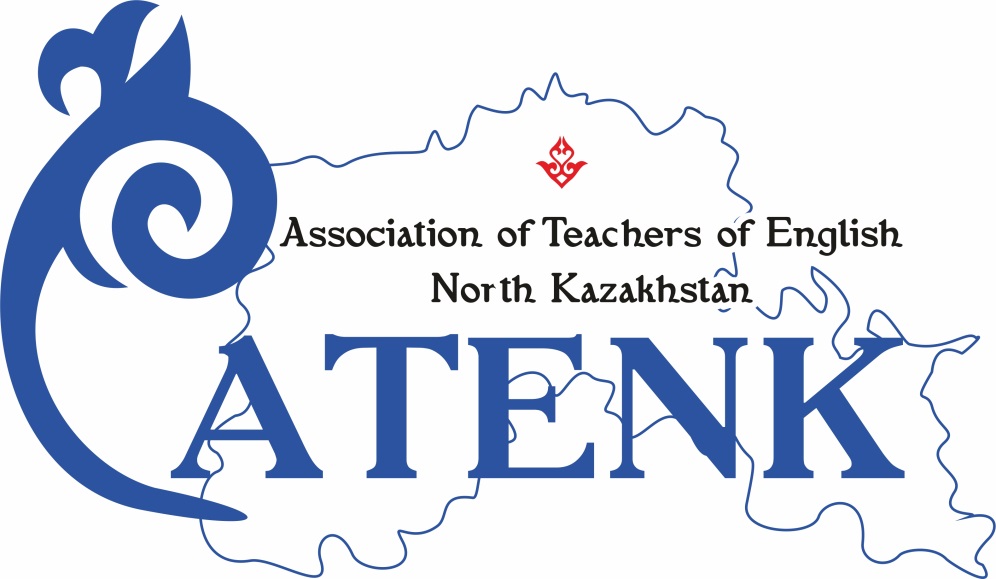 Managing time and meetings effectively
Beinegul Bekbolatova, Antonina Shashtauletova 
Kyzylzhar district
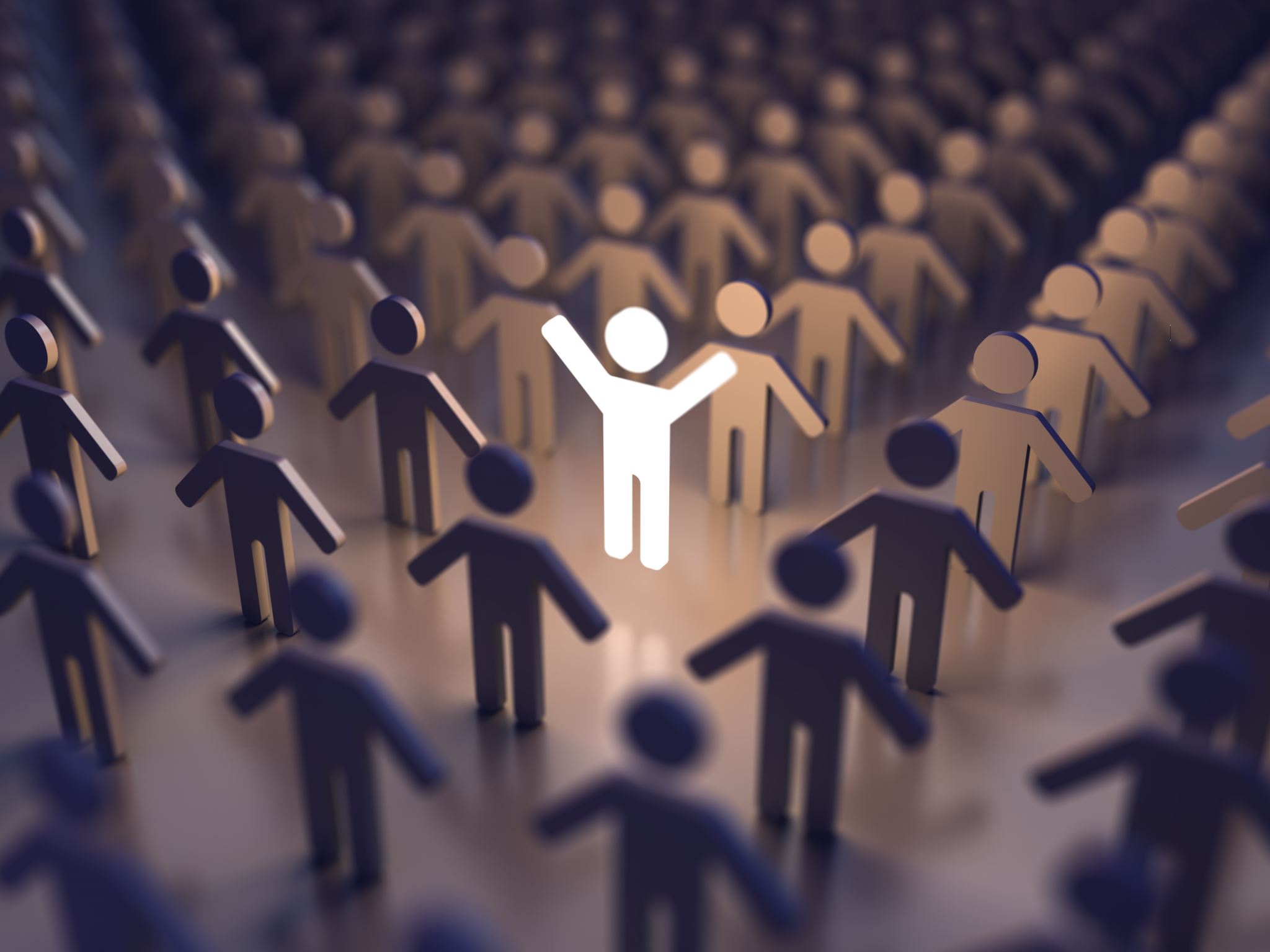 What is the difference between a leader and a boss?
[Speaker Notes: A short discussion]
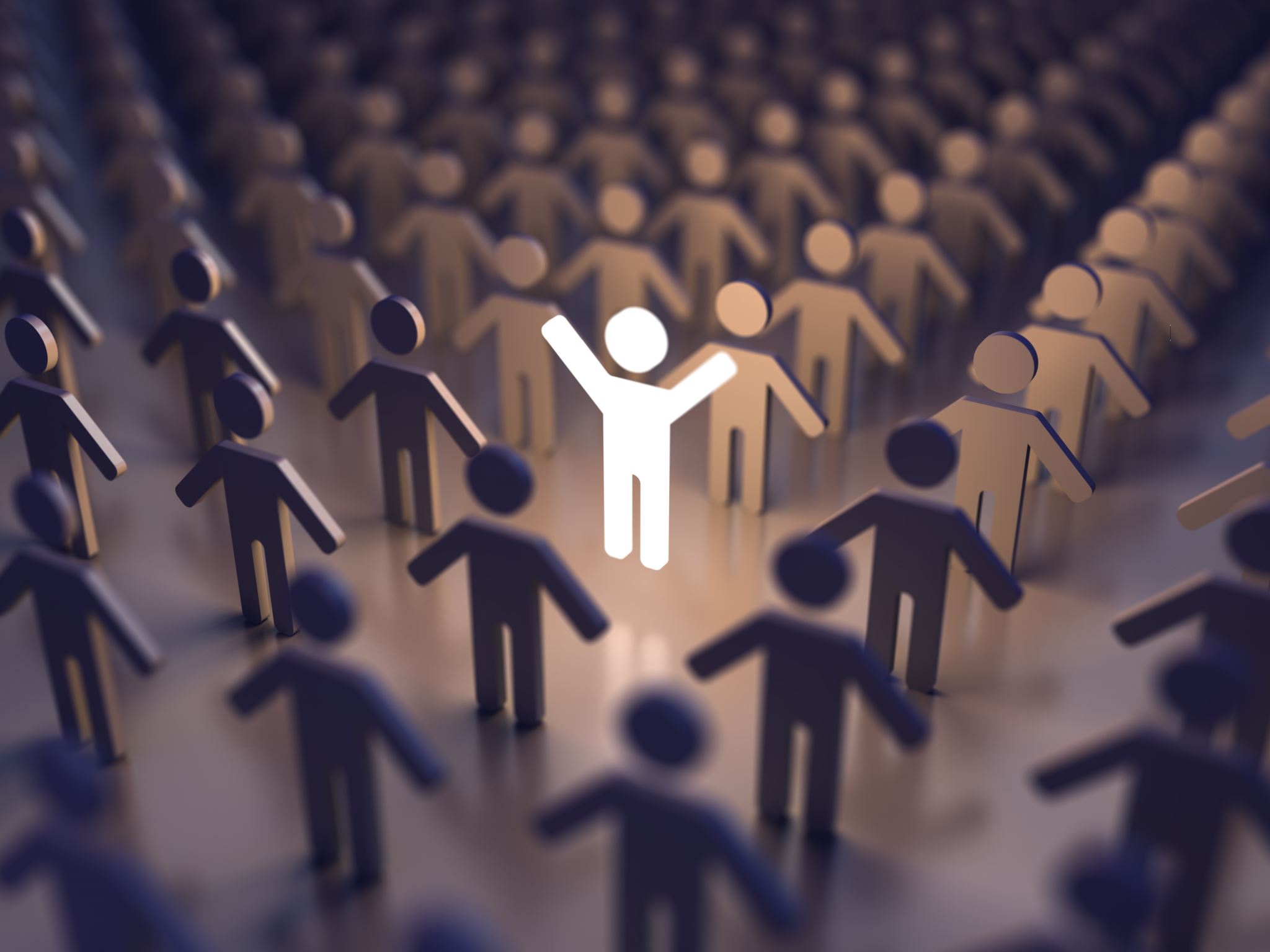 What is the difference between a leader and a boss?
[Speaker Notes: In small groups – write at least three characteristics of a leader and a boss  - open discussion]
Leadership
Educational leadership is a collaborate process that unites the talents and forces of teachers, students and parents. The goal of educational leadership is to improve the quality of education and the education system itself. Read below to learn why educational leadership becomes more important every day.
[Speaker Notes: Small group work how they see leadership at school – short presentation]
Styles of Leadership
1. Instructional Leadership
2. Transactional Leadership
3. Transformational Leadership
4. Constructivist Leadership
5. Strategic Leadership
[Speaker Notes: Read the descriptions of the styles and highlight the key features]
Styles of Leadership
Work in small groups and discuss what style is the most appropriate for your school/schools
Debates
Choose the best style of Leadership
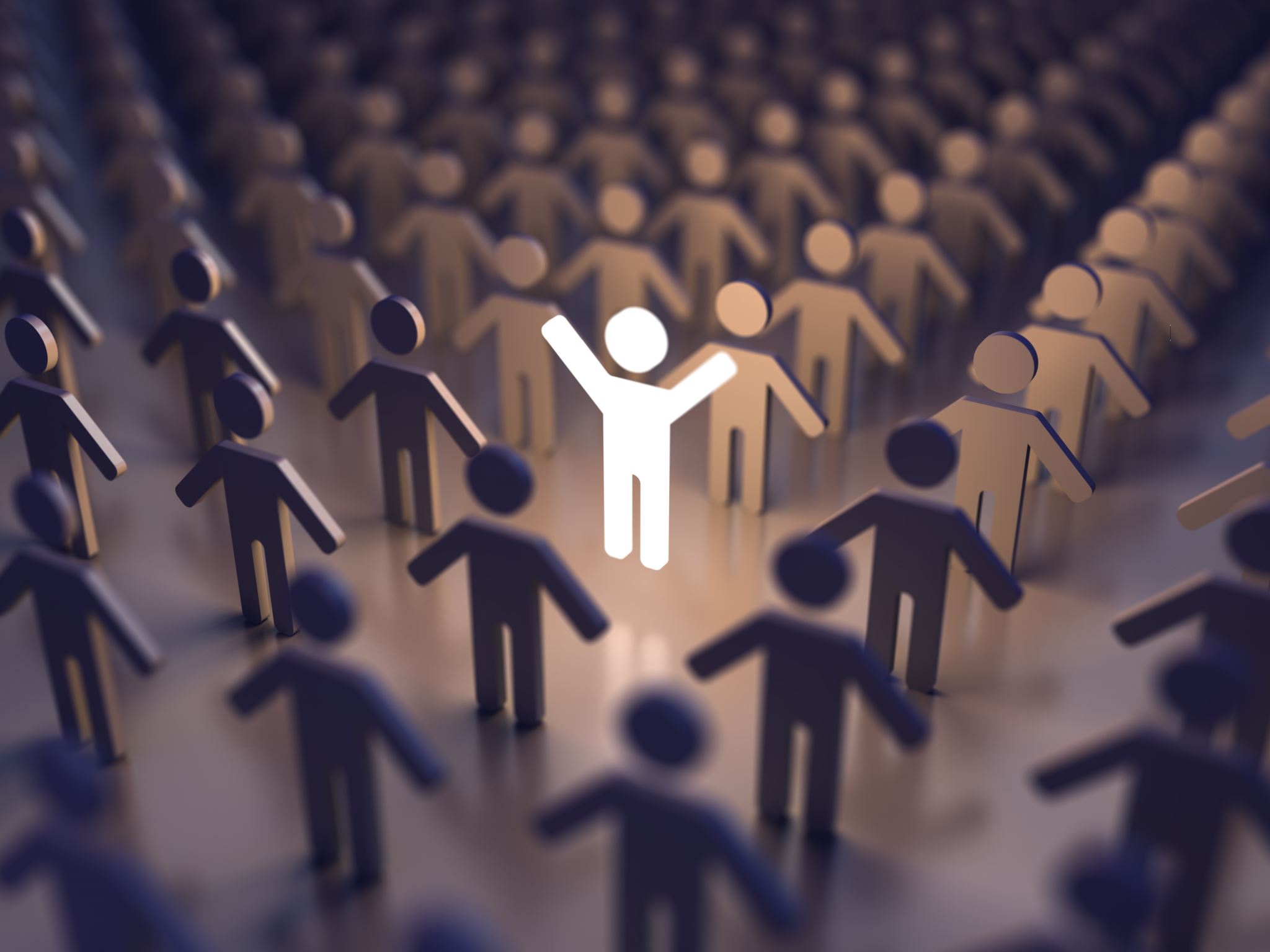 Are you a leader?
[Speaker Notes: https://psychologia.co/leadership-test/]